Мости довіри
…ДО ПРОЄКТІВ В УКРАЇНІ!
ВІД СПІВПРАЦІ…
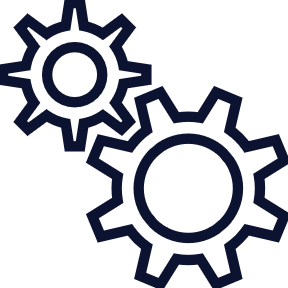 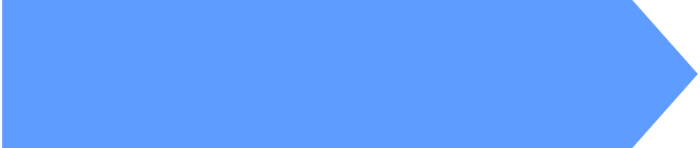 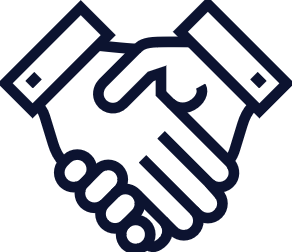 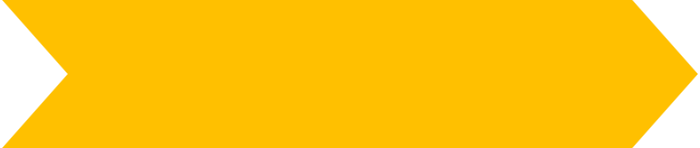 Зміцнення солідарності, довіри і співпраці між громадами в Україні та ЄС.
Громади є рушійною силою відновлення, відбудови і реформ в Україні.
Сприяння післявоєнному відновленню і модернізації в Україні та трансформації послуг для населення Європейського Союзу на місцевому рівні через співпрацю між муніципалітетами ЄС та України.
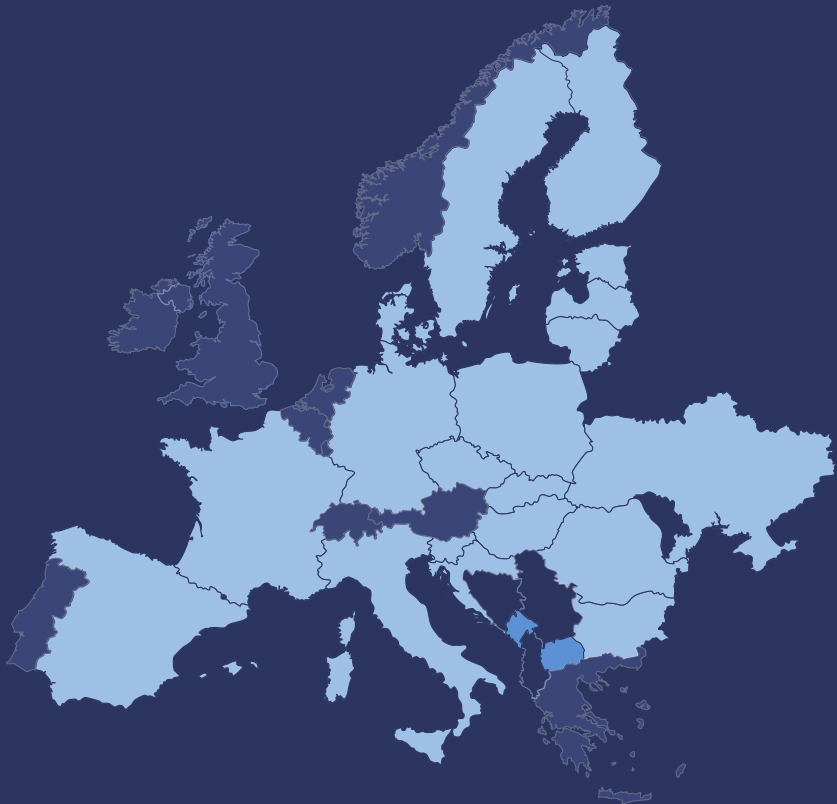 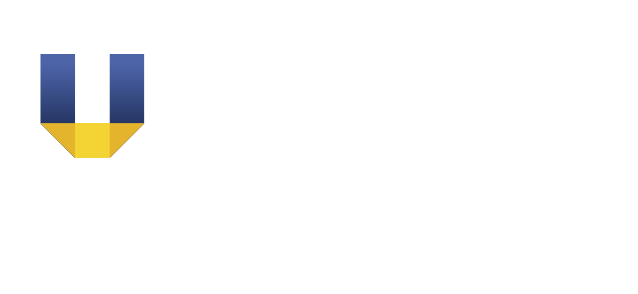 МОСТИ ДОВІРИ
Наразі залучено муніципалітети з 18 країн ЄС 
(+ 2 країни-кандидати на вступ до ЄС)
Швеція
Фінляндія
Чеська Республіка 
Данія  
Естонія 
Фінляндія 
Франція 
Німеччина  
Угорщина 
Італія  
Латвія  
Литва 
Польща
Словаччина 
Словенія 
Іспанія 
Швеція 
Болгарія 
Хорватія 
Румунія 
Північна Македонія 
Чорногорія
Естонія
Латвія
Данія
Литва
Польща
Німеччина
Чеська Республіка
Україна
Франція
Словаччина
Угорщина
Румунія
Словенія
Італія
Хорватія
Іспанія
Болгарія
Чорногорія
Північна Македонія
РОЗШИРЕННЯ СПІЛЬНОТИ МОСТІВ ДОВІРИ
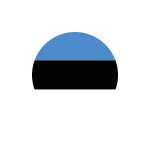 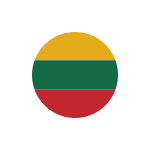 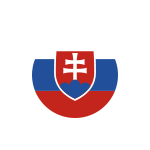 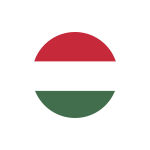 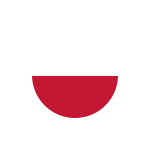 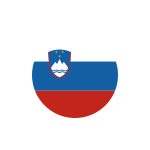 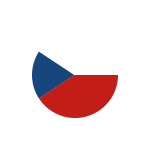 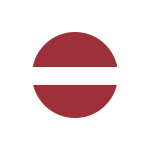 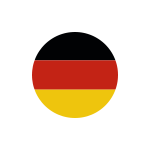 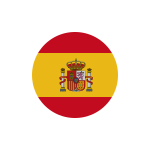 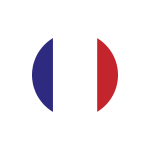 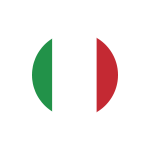 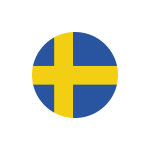 РЄМР/ АМУ
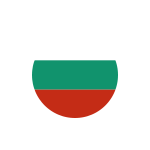 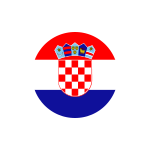 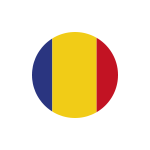 NALAS
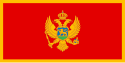 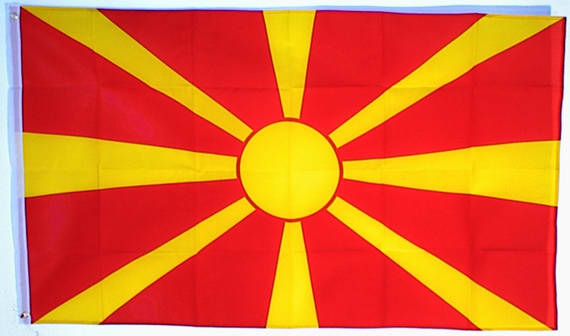 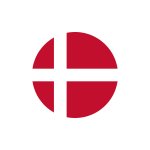 ДС з ДАНІЄЮ
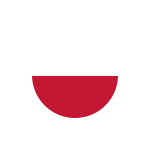 SFPL/ ПОЛЬЩА
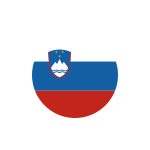 CEP/ СЛОВЕНІЯ
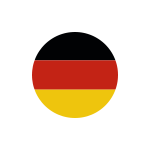 SKEW/ Engagement Global
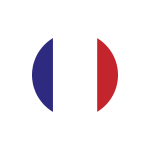 Expertise France
ALDA/ Агенції місцевої демократії в Україні
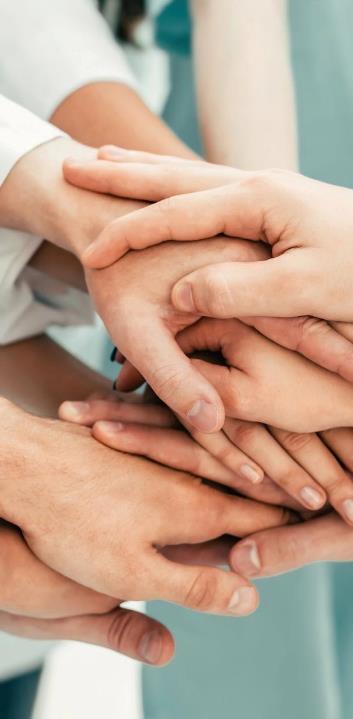 РОЗШИРЕННЯ СПІЛЬНОТИ 
Мостів довіРИ
18
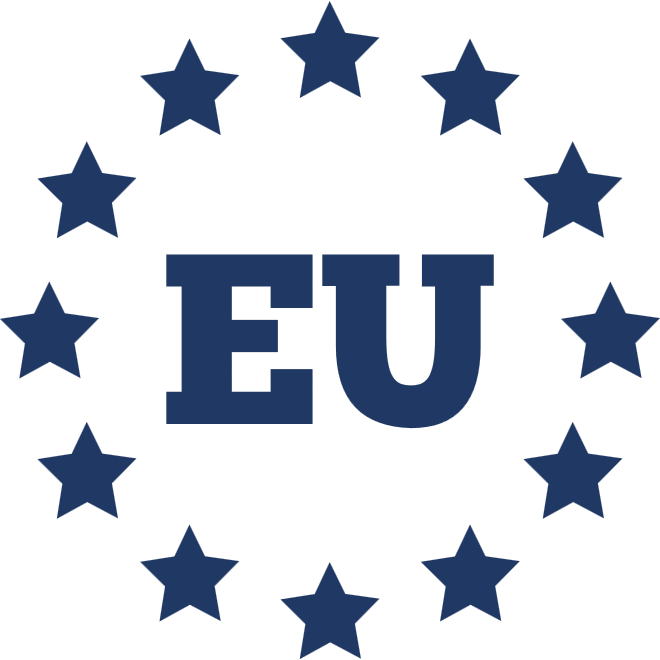 173
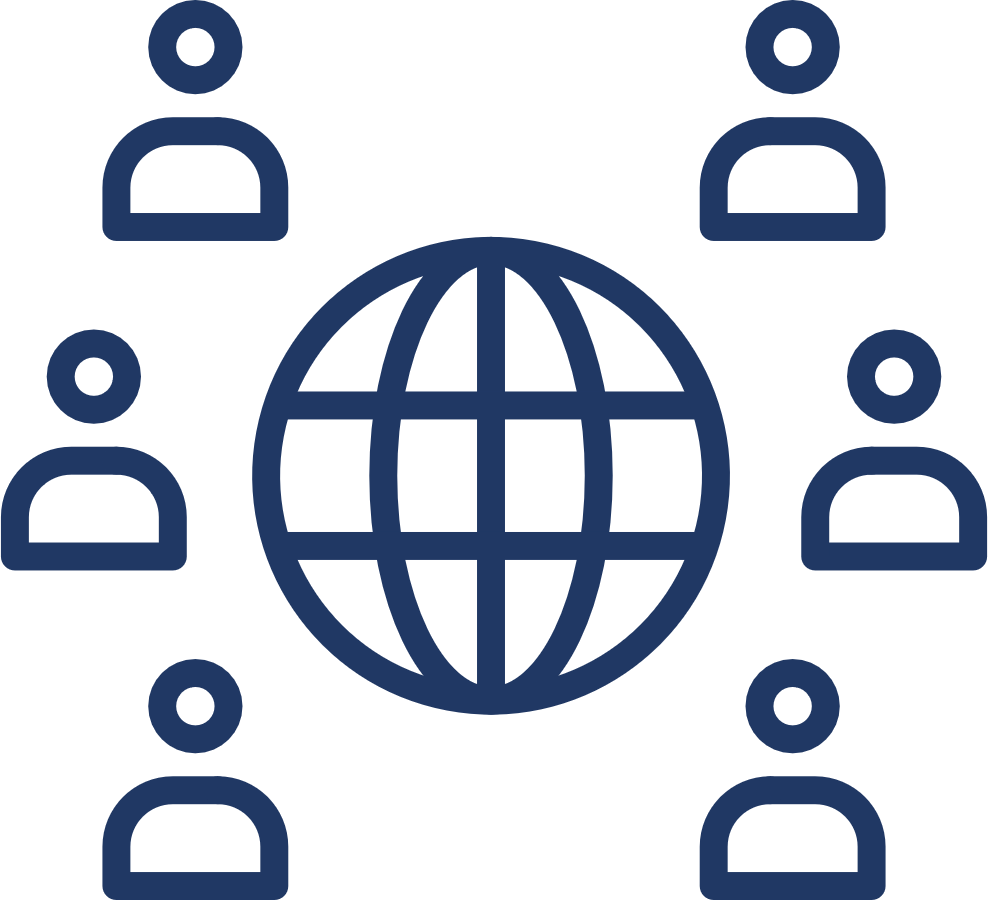 країн-членів 
ЄС
партнера
84
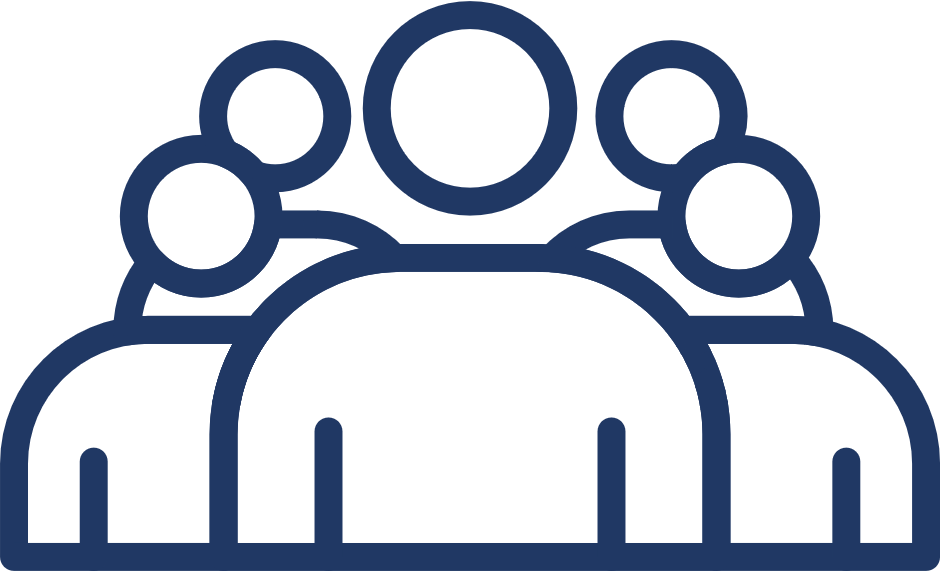 2
українських громади
94
країни-кандидата на вступ до ЄС
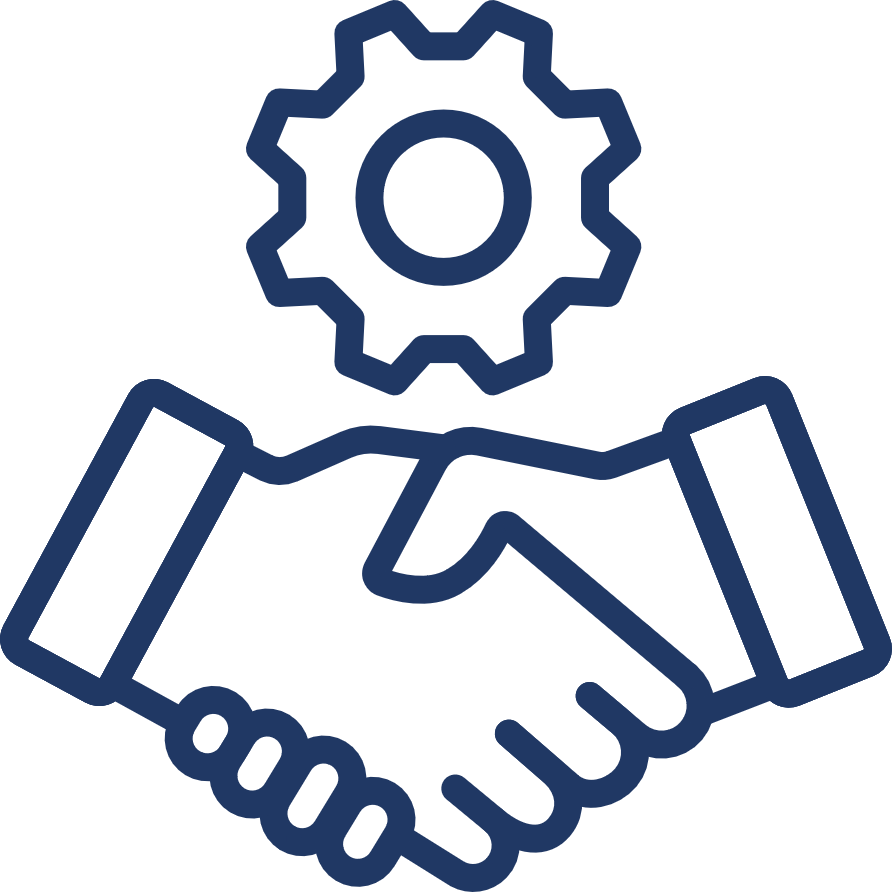 партнерства
ПАРТНЕРИ З РЕАЛІЗАЦІЇ
ЧЛЕНИ
ДРУЗІ
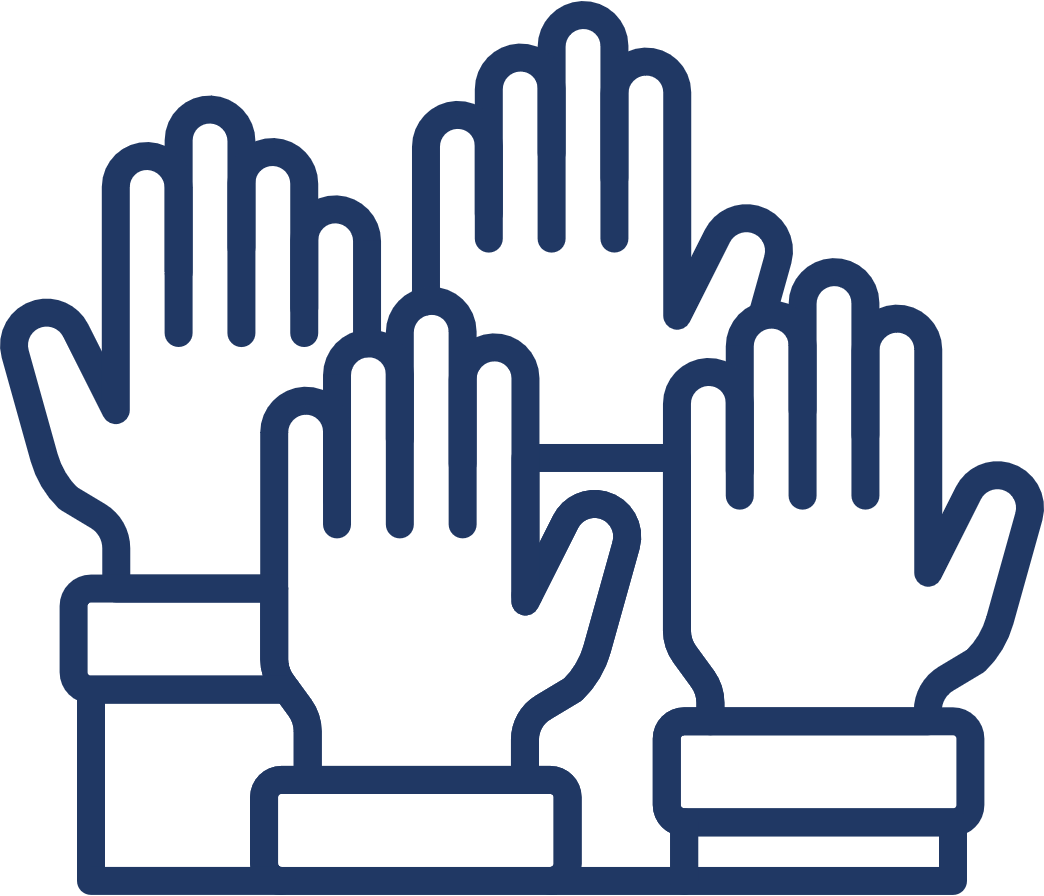 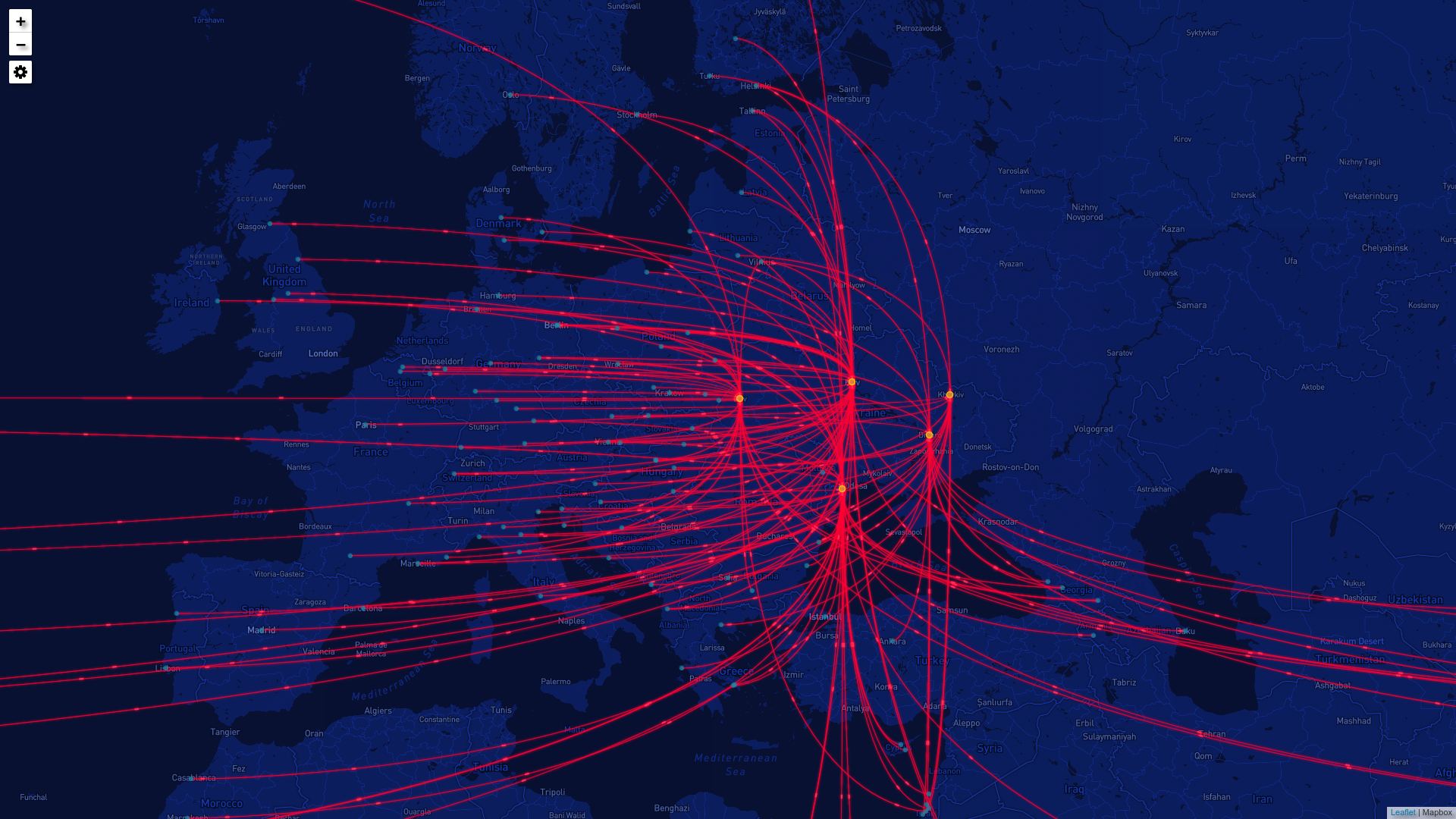 КОНФЕРЕНЦІЯ З ВІДНОВЛЕННЯ УКРАЇНИ У БЕРЛІНІ
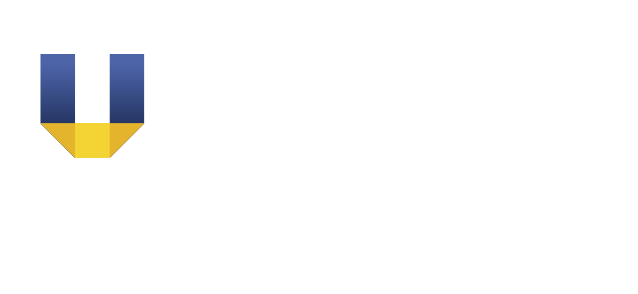 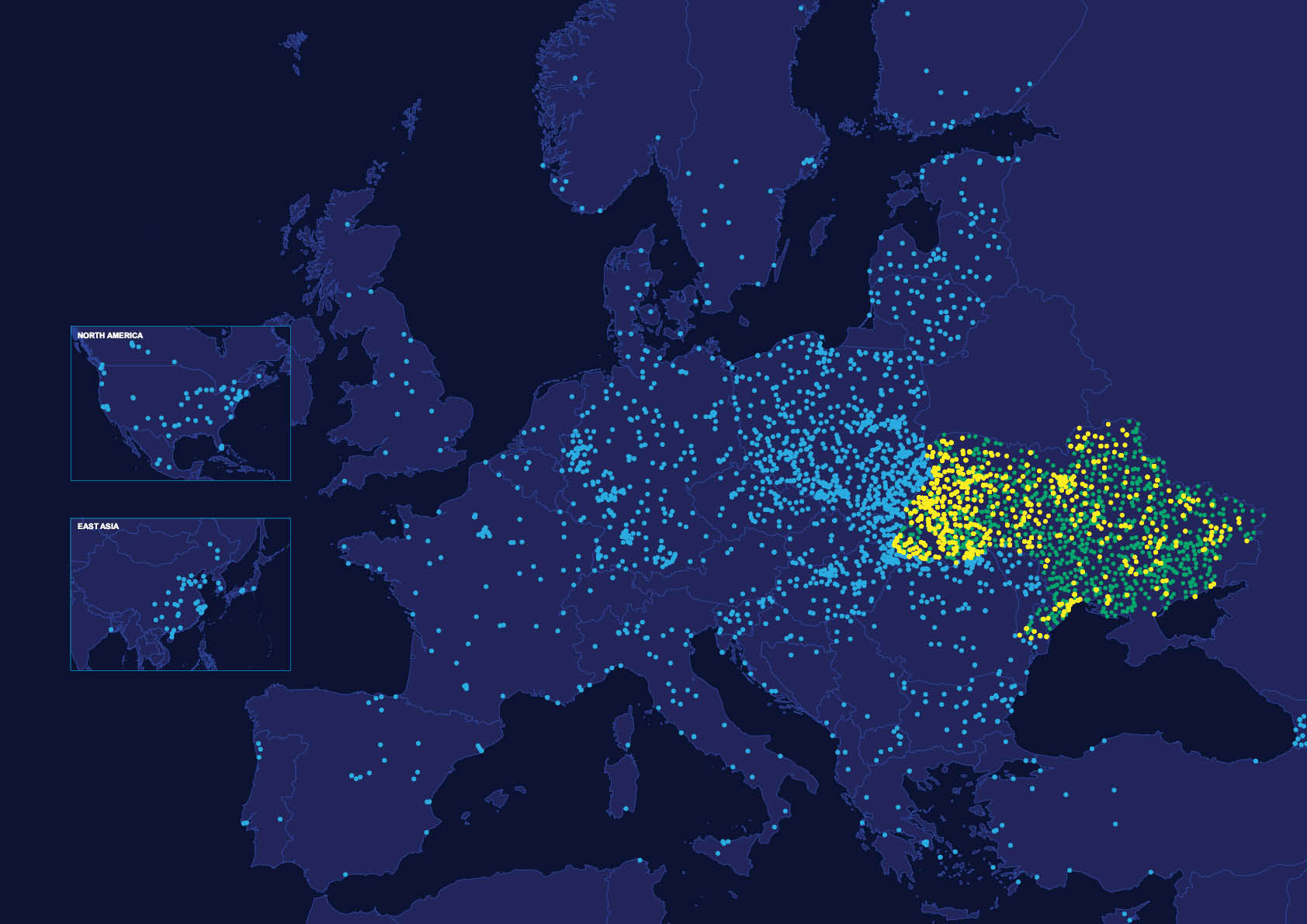 ГЕОГРАФІЯ ДРУЖБИ
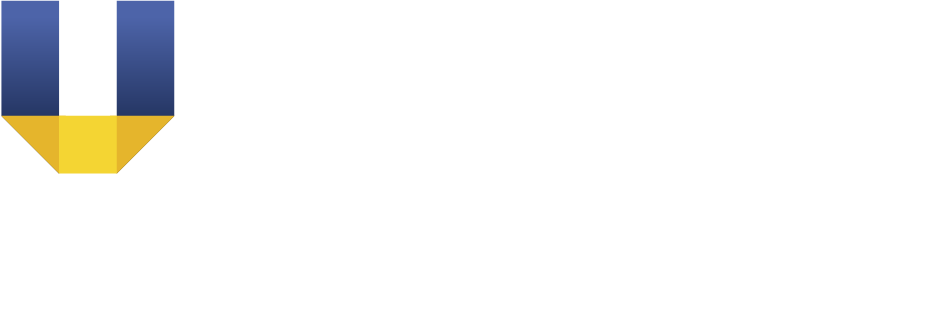 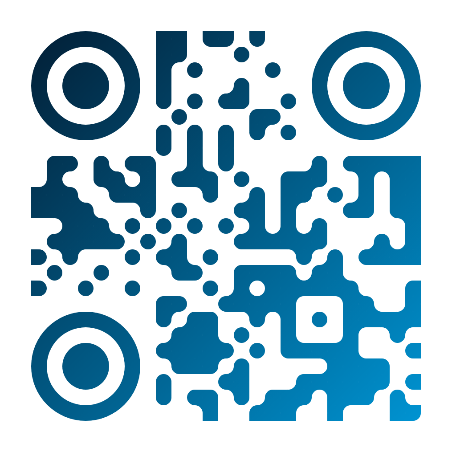 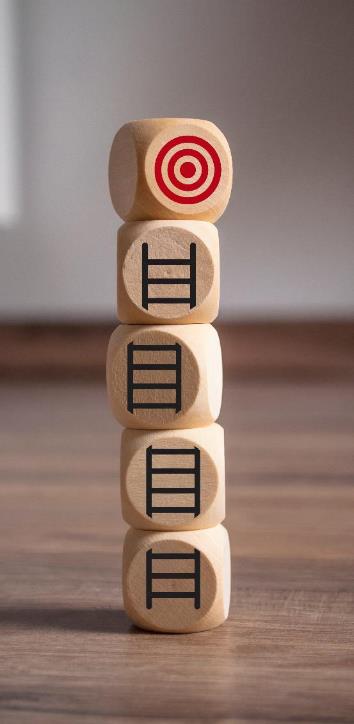 ОСНОВНІ ЦІЛІ І ЗАХОДИ
2025-2027 роки
1 000
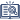 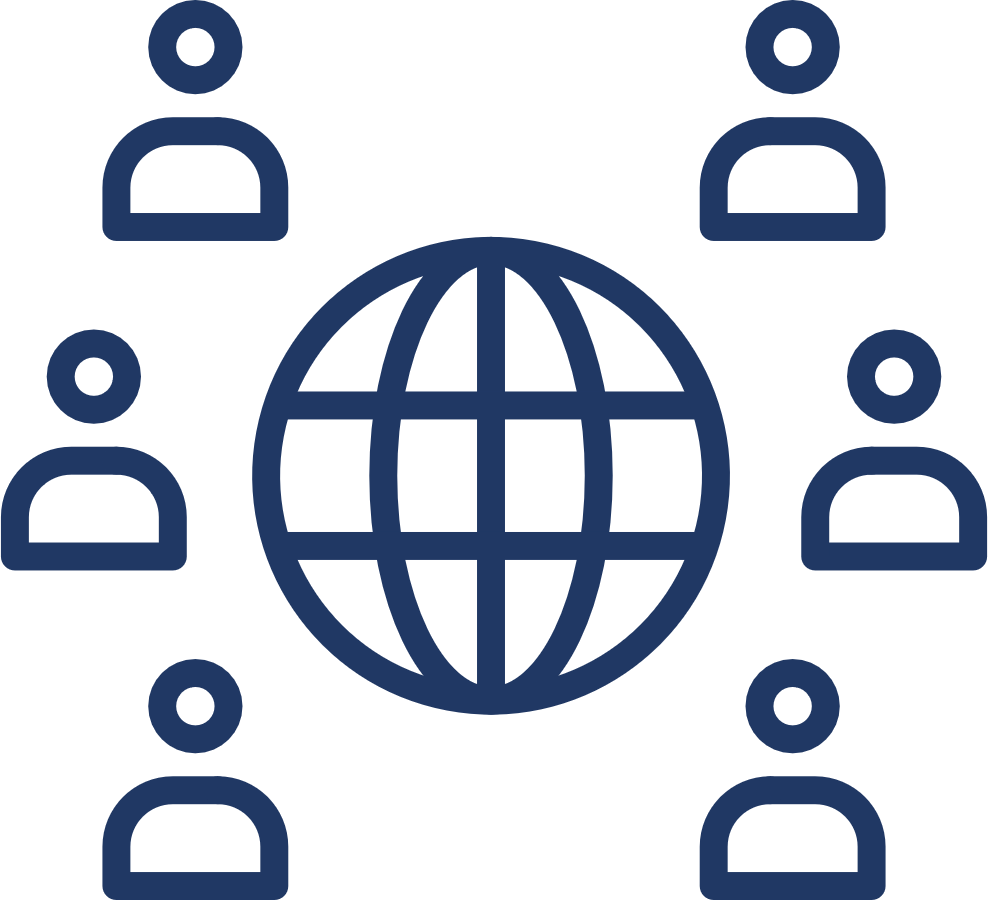 Поглиблення наявних 
партнерств
нових партнерств
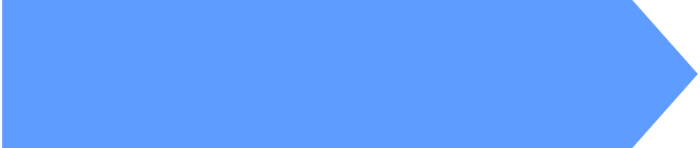 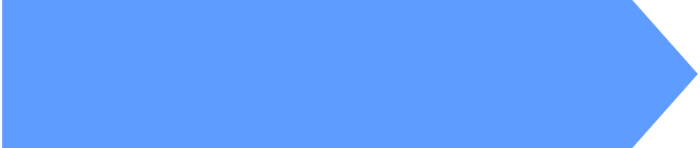 Комунальні установи/ Бізнес-асоціації/ Громади (TIPS4UA)
Меморандуми про взаєморозуміння
Проєкти / Заходи / Стажування
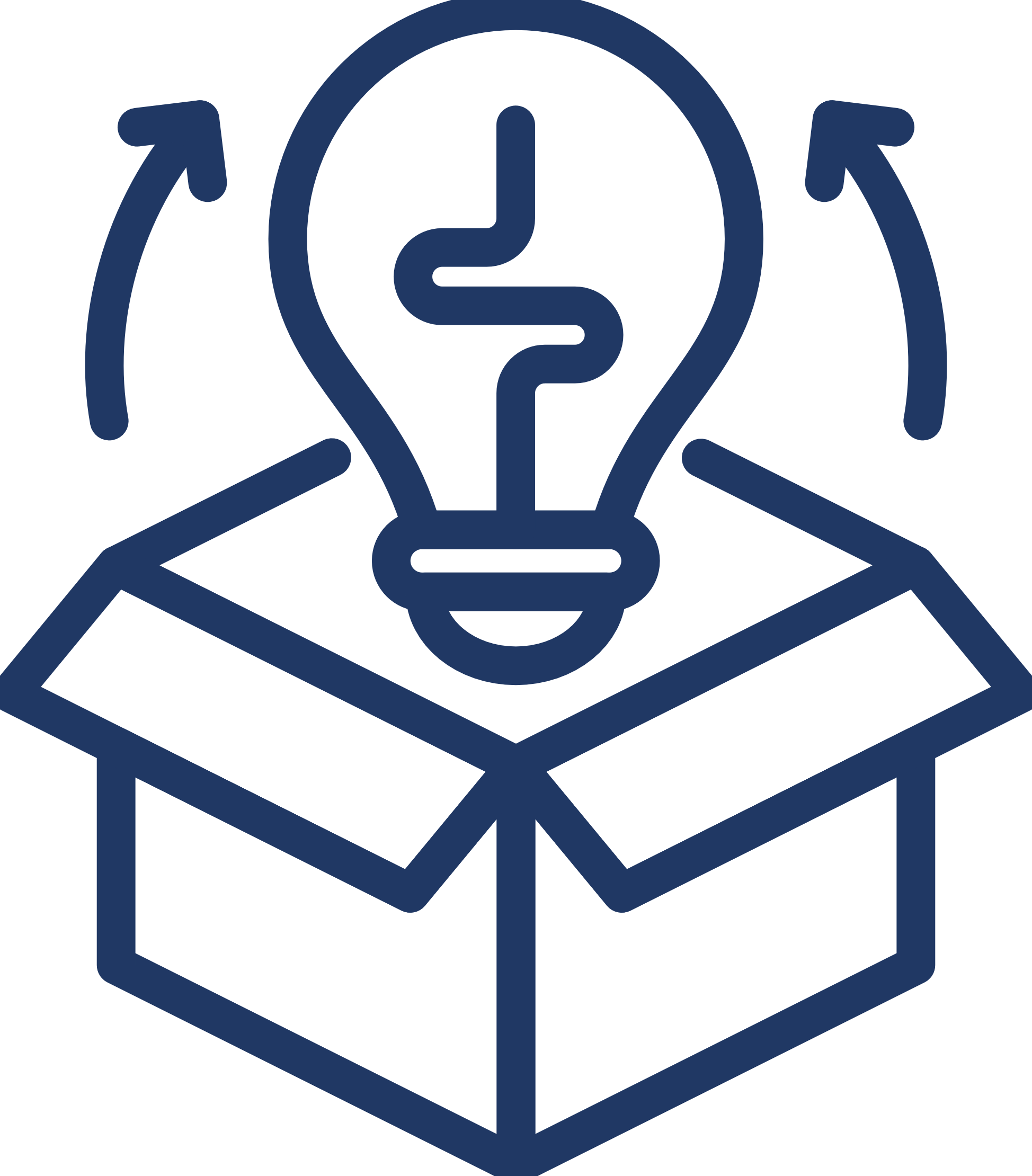 мости довіри U-LEAD III
НОВІ ПАРТНЕРСТВА
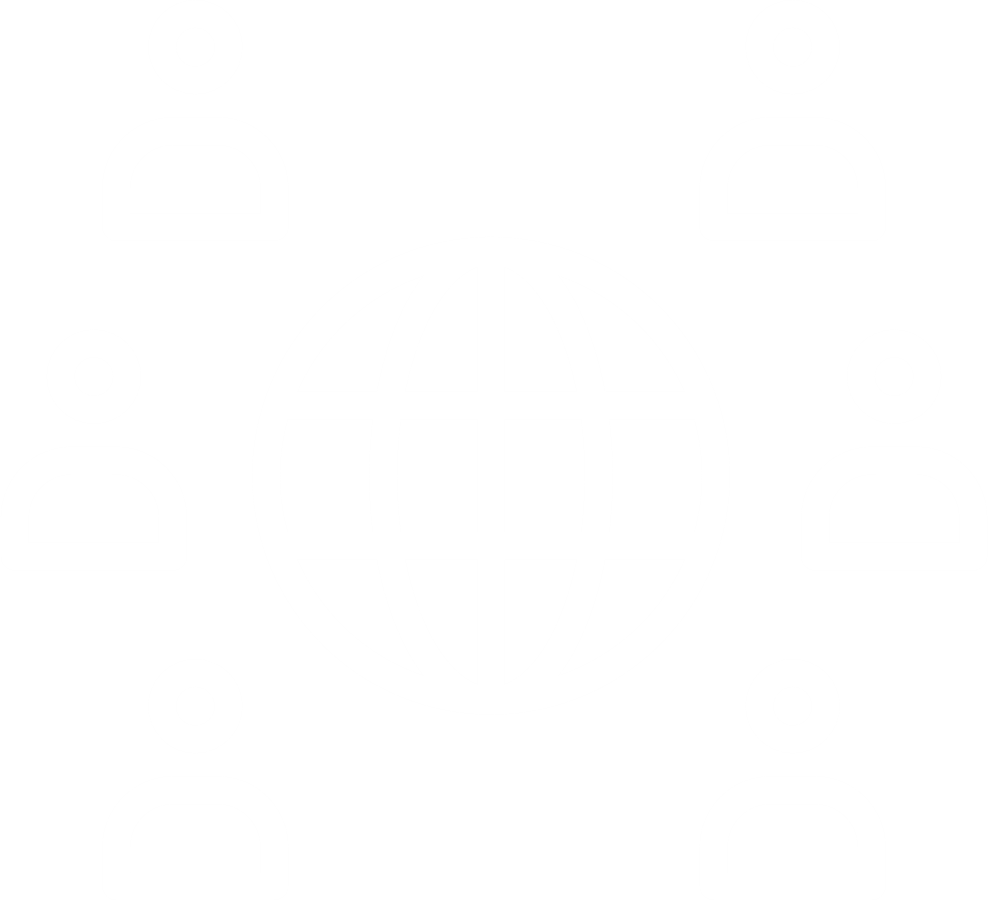 TIPS4UA
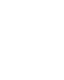 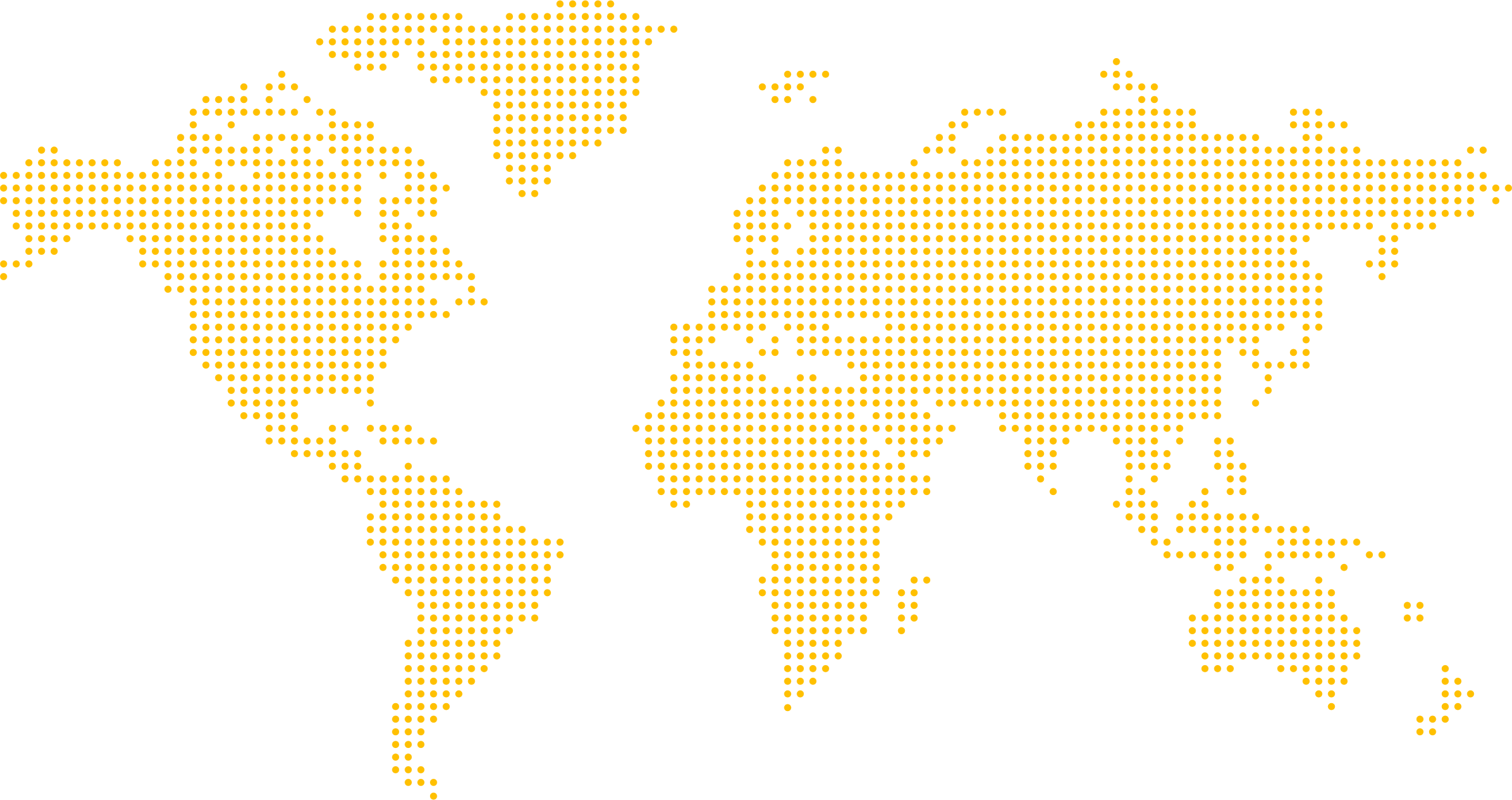 150  ПРОГРАМ СТАЖУВАННЯ
150  ОФІЦІЙНИХ УГОД
ЗБІР І МОНІТОРИНГ ДАНИХ